Molécules d’intérêt biologique
Niveau : Lycée

Prérequis : 
- Fonctions chimiques
- Représentation de Cram
- Interactions moléculaires
Polarisation de la lumière
Réaction de combustion
Chauffage à reflux
Catalyse
Différents types de molécules d’intérêt biologique
Protéines
structure des muscles, de la peau
réponse immunitaire (anticorps)
transport du dioxygène dans l’organisme
digestion
Lipides
source d’énergie
Vitamines
défense contre les infections virales et bactériennes
cicatrisation
assimilation du fer
Glucides
source d’énergie
L’hémoglobine dans le sang : une protéine
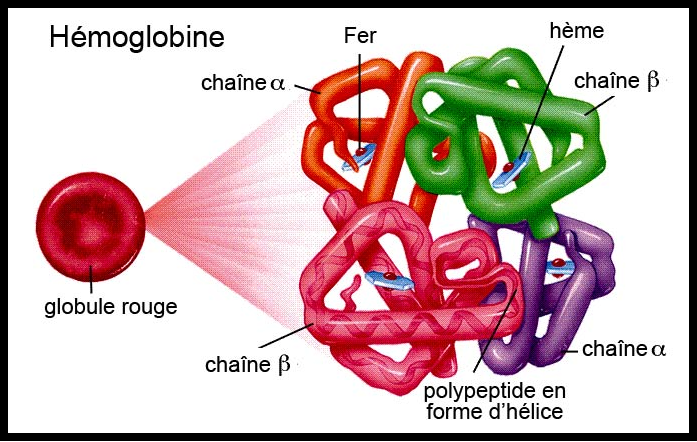 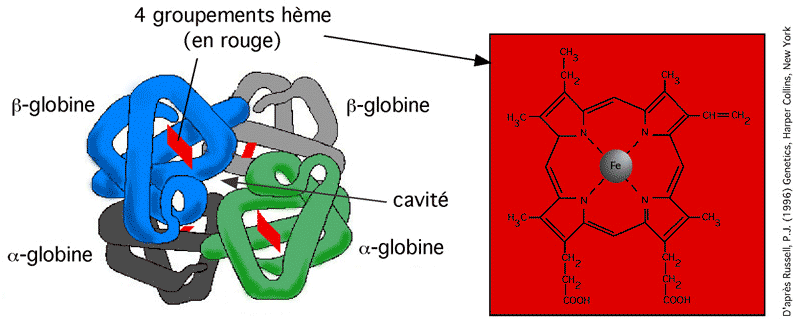 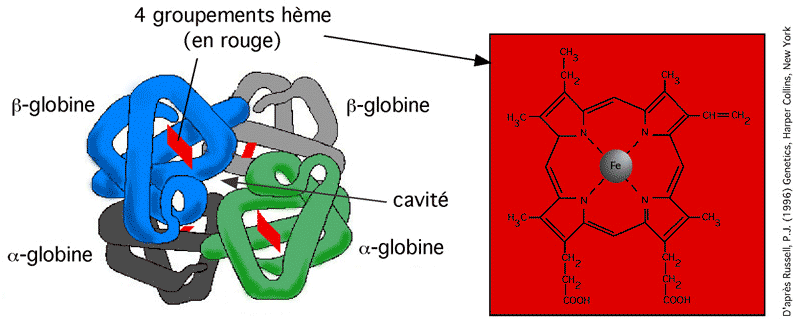 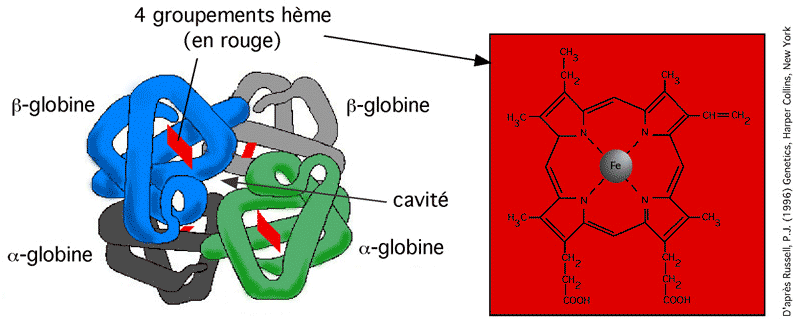 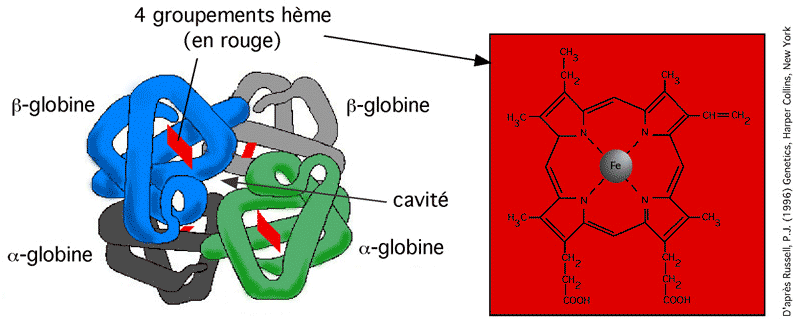 Acides 𝛼-aminés et carbone asymétrique
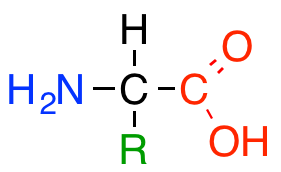 *
Carbone asymétrique
si R n’est ni H, ni fonction amine, ni acide carboxylique
Chiralité et énantiomérie
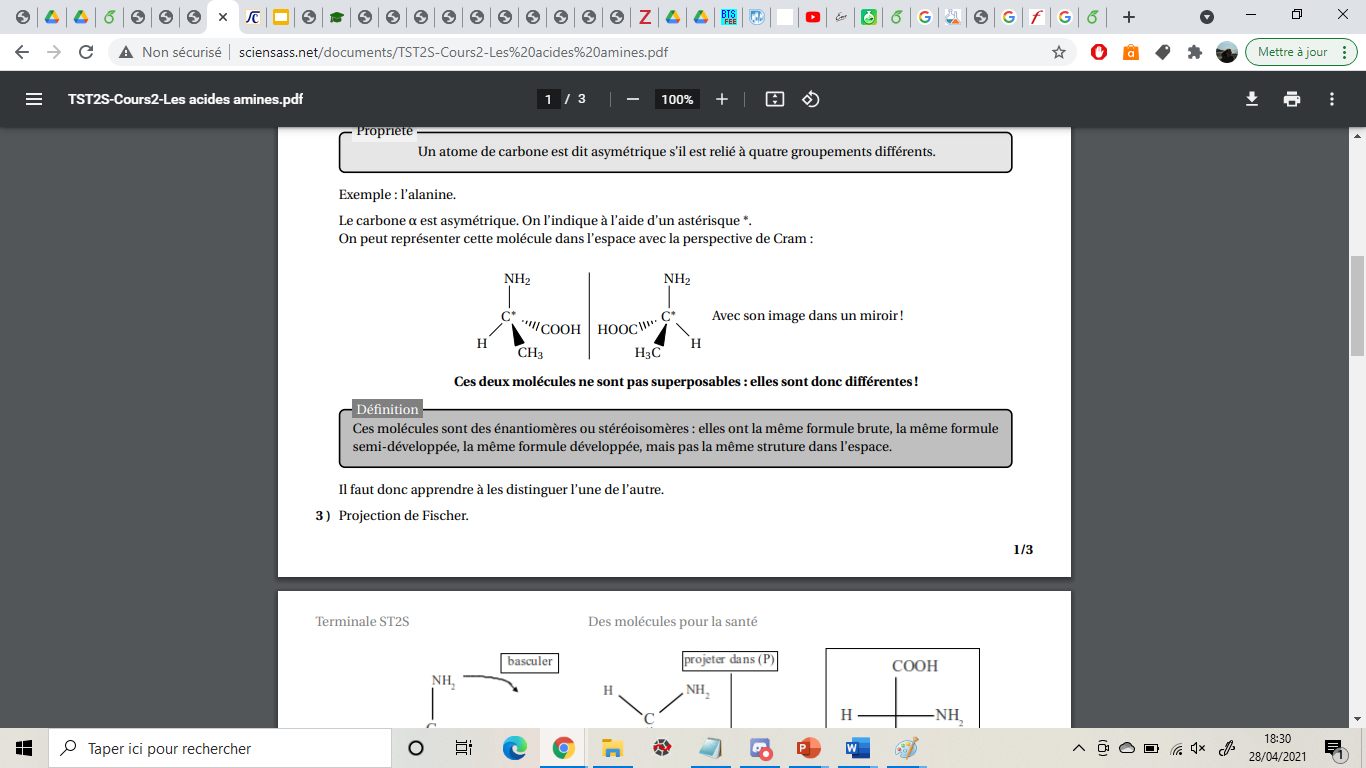 D-alanine
L-alanine
Miroir plan
Représentation de Fischer de l’alanine
D-alanine
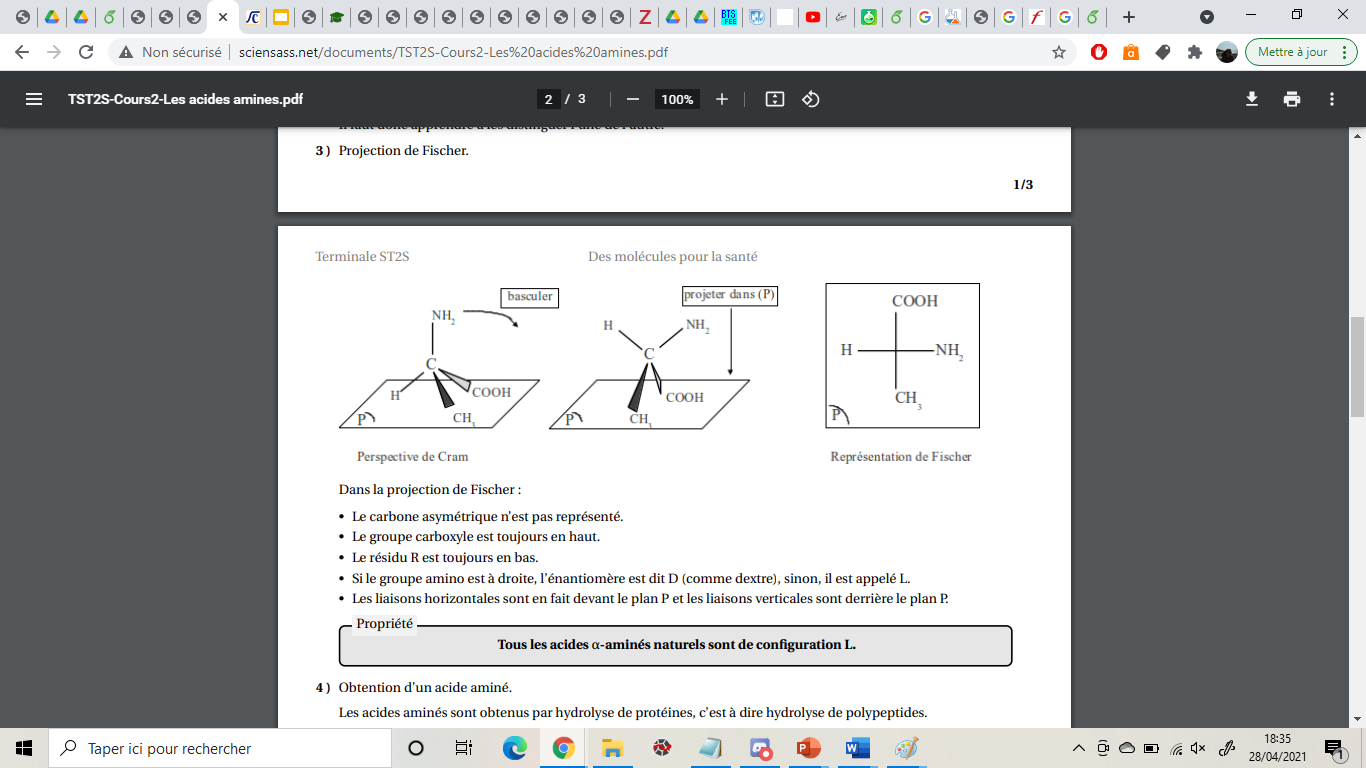 Des acides 𝛼-aminés aux protéines
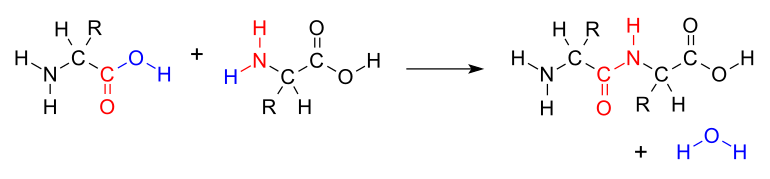 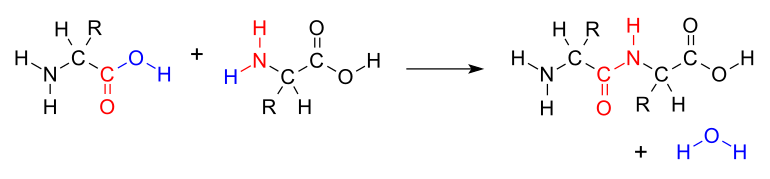 Acide 𝛼-aminé
Acide 𝛼-aminé
Eau
Dipeptide
Dipeptide : toute espèce chimique contenant une fonction acide carboxylique, une fonction amine et une liaison peptidique. Il est formé à partir de deux acides aminés.
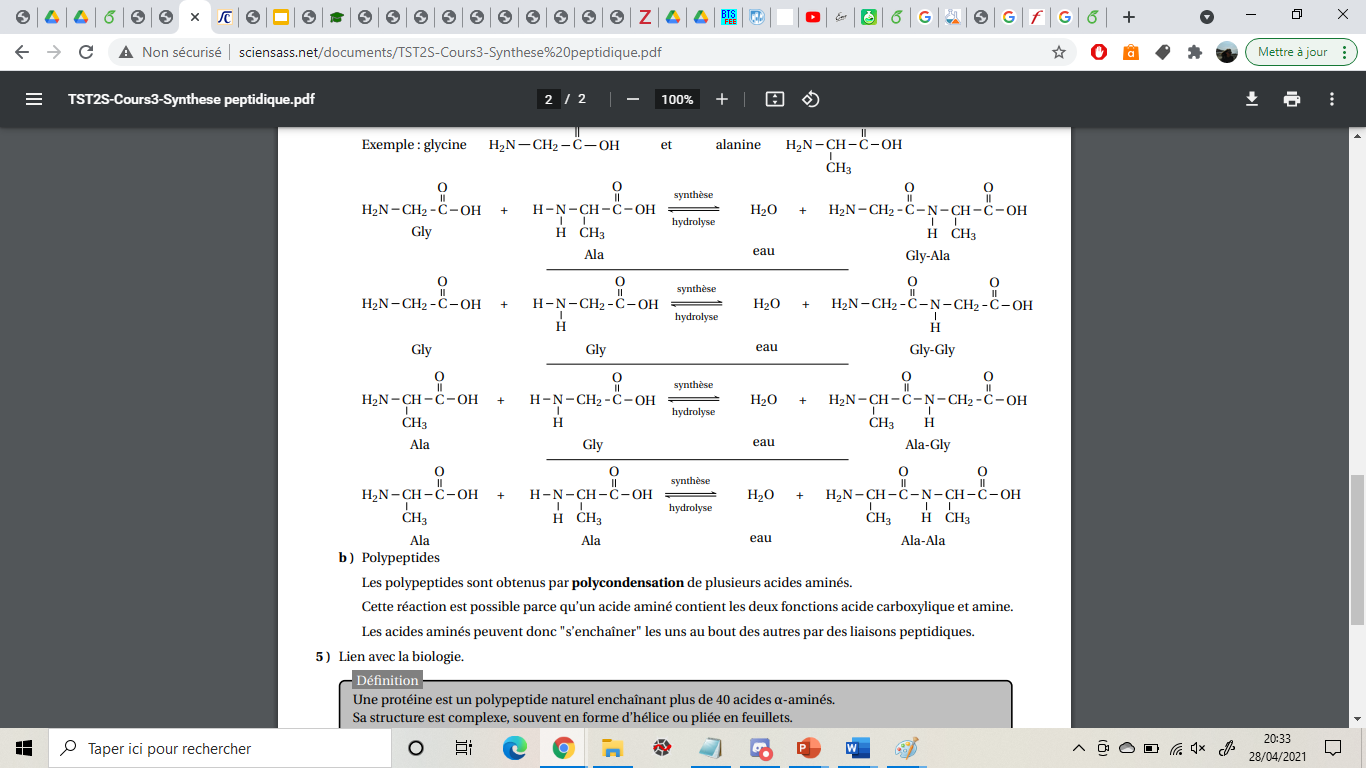 Ex :
Des acides 𝛼-aminés aux protéines
Polypeptide : espèce chimique contenant un grand nombre de liaisons peptidiques, une fonction amine et une fonction acide carboxylique.

 





Protéine : polypeptide naturel enchaînant plus de 40 acides α-aminés
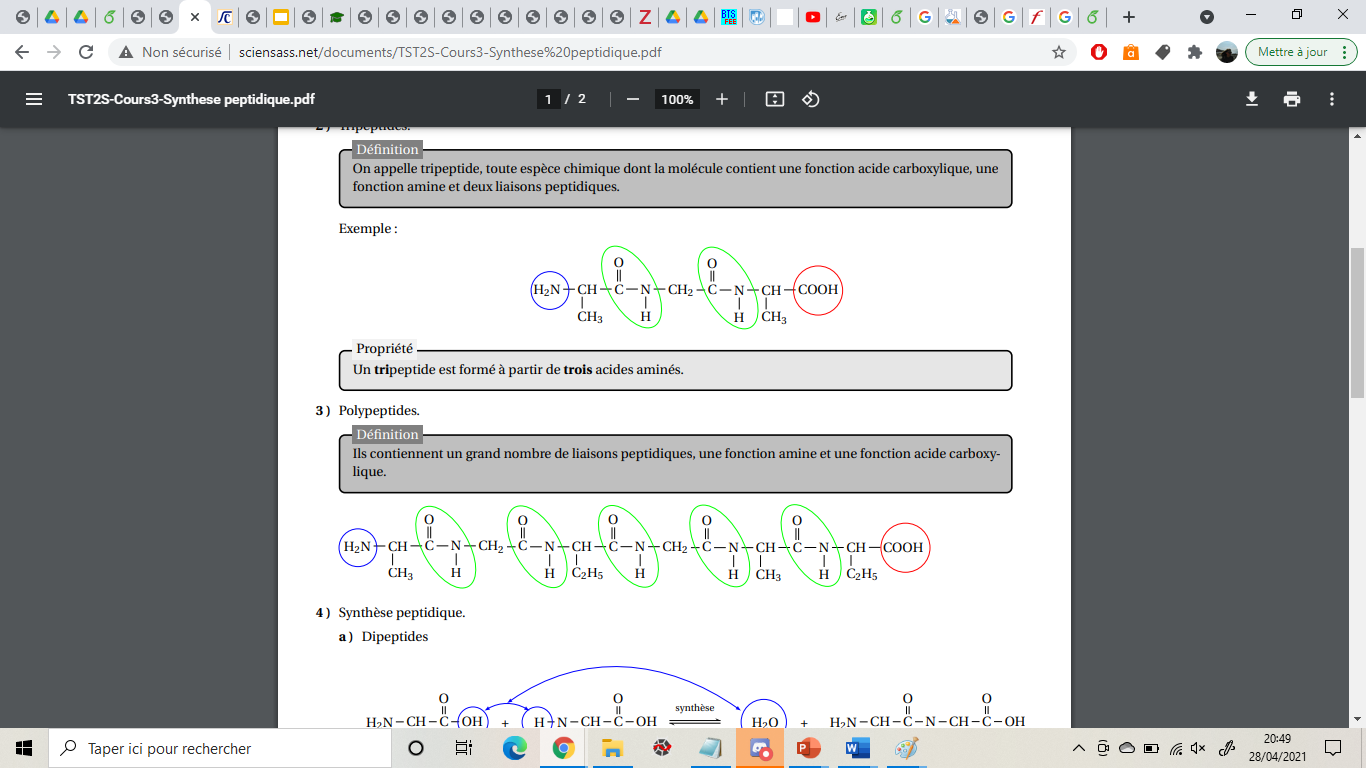 Ex :
Ex :
...
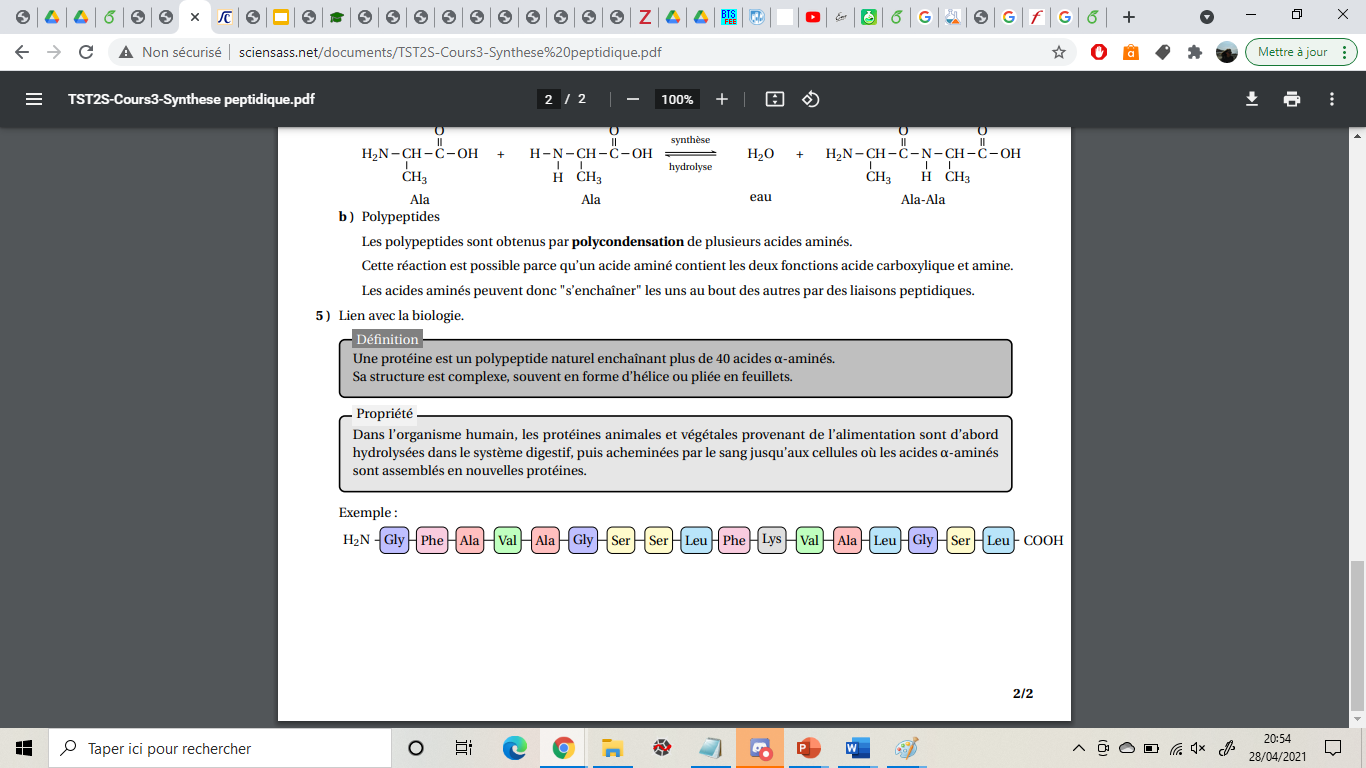 Structure tridimensionnelle des protéines
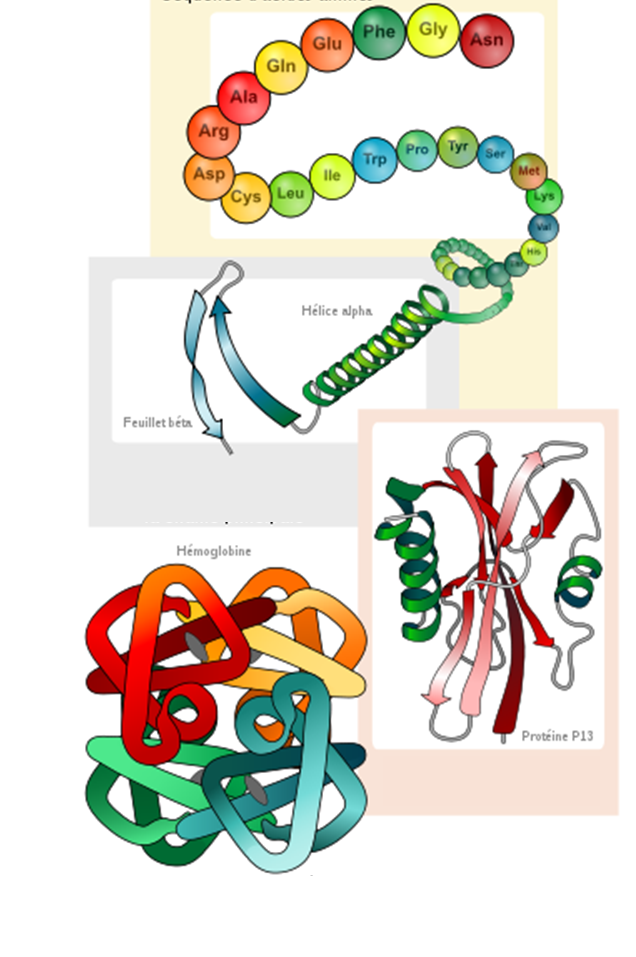 Structure primaire : enchaînement d’acides 𝛼-aminés
Structure secondaire : enroulement des chaînes peptidiques
Structure tertiaire : 
repli de la structure secondaire
L’hémoglobine dans le sang : une protéine
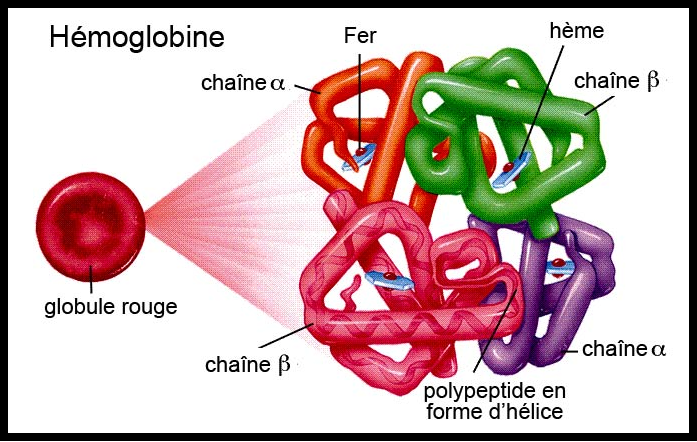 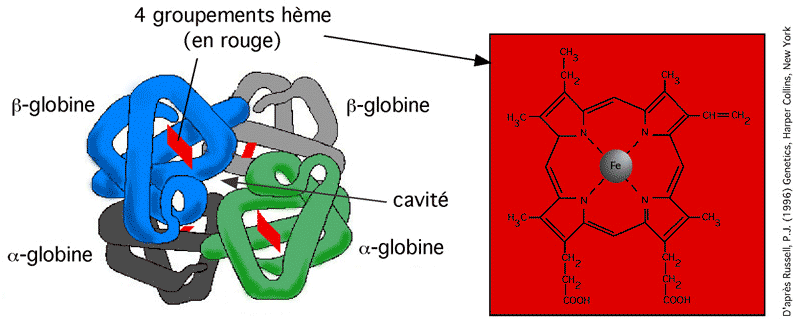 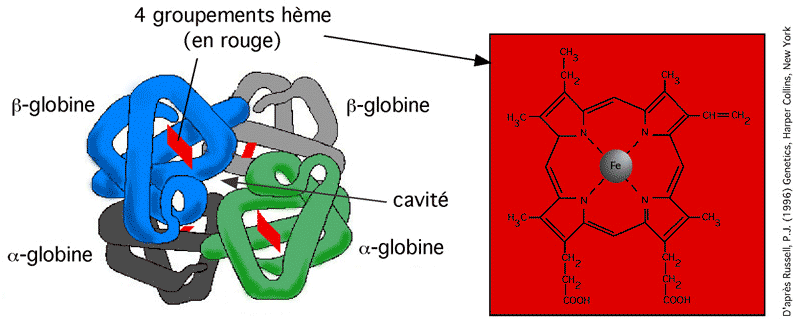 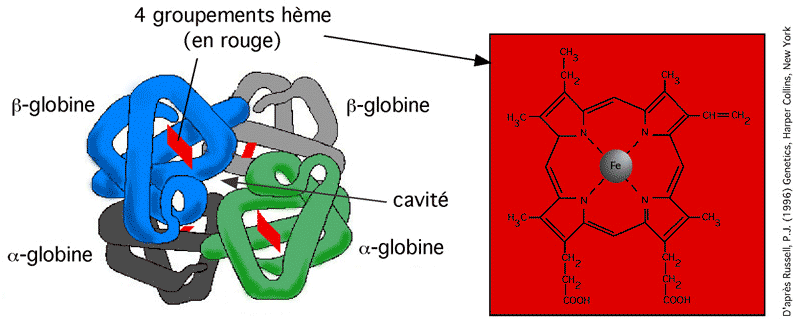 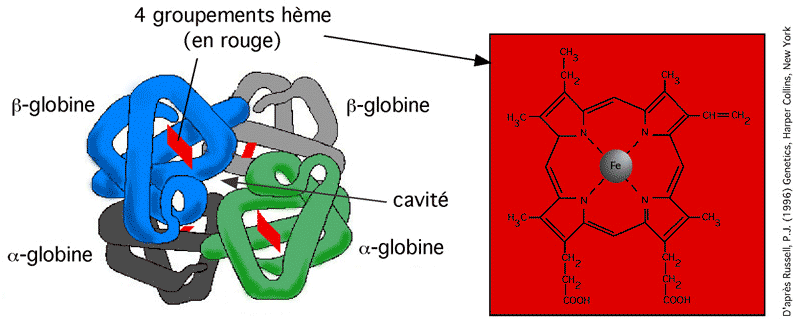 Différents types de glucides
Glucides
Glucides simples = oses

Ex : glucose, fructose C6H12O6
Glucides complexes = osides
Assemblage d’oses ou d’autres molécules

Ex : saccharose
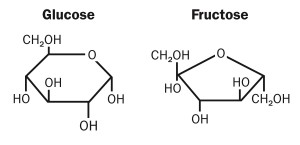 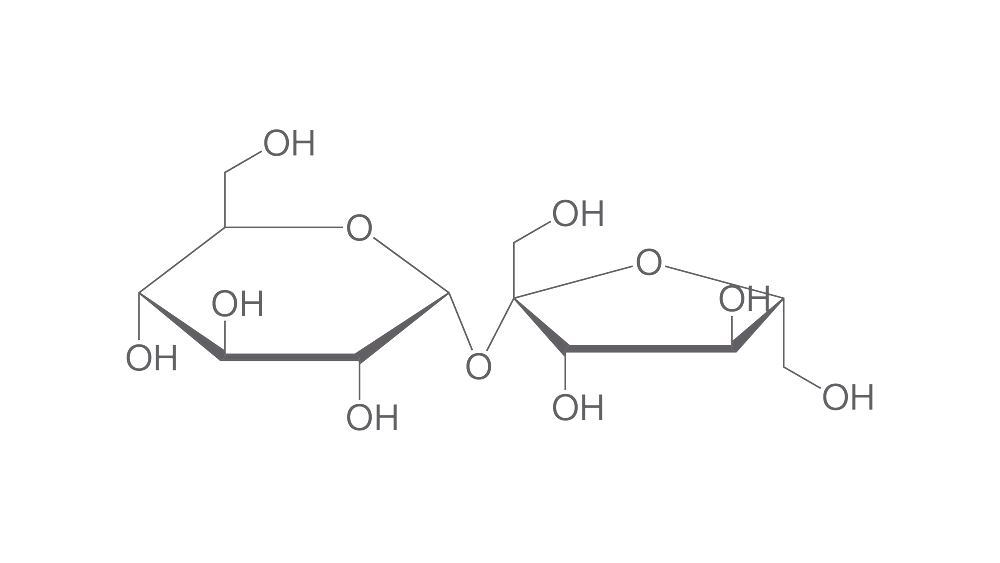 Formes cyclique et linéaire du D-glucose
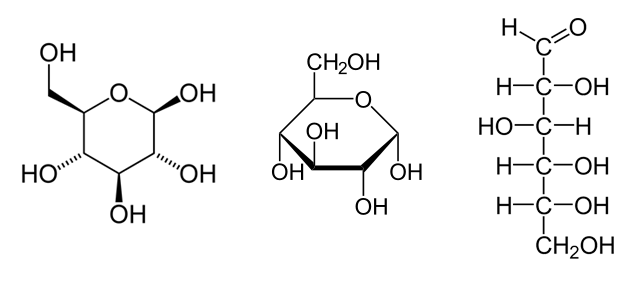 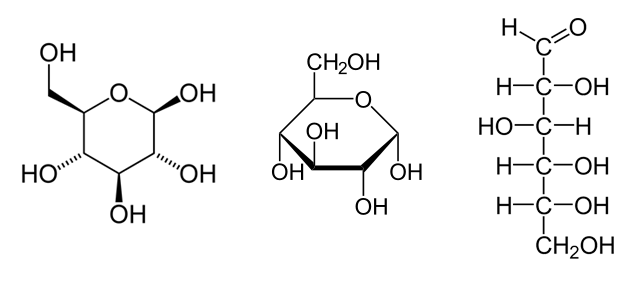 Aldéhyde ⇒ aldose
Forme cyclique
Forme linéaire
Formes cyclique et linéaire du D-fructose
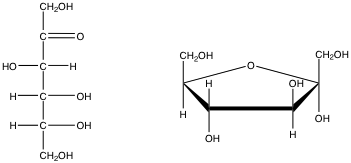 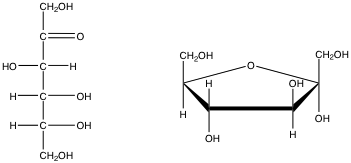 Cétone ⇒ cétose
Forme cyclique
Forme linéaire
Loi de Biot pour le D-saccharose
Loi de Biot : ⍺=[⍺]lc

avec ⍺ le pouvoir rotatoire
          [⍺] le pouvoir rotatoire spécifique en g/mL/dm
          l la longueur de la cuve en dm
          c la concentration en g/mL

Rq : On peut y voir une analogie avec la loi de Beer-Lambert
Loi de Biot pour le D-saccharose
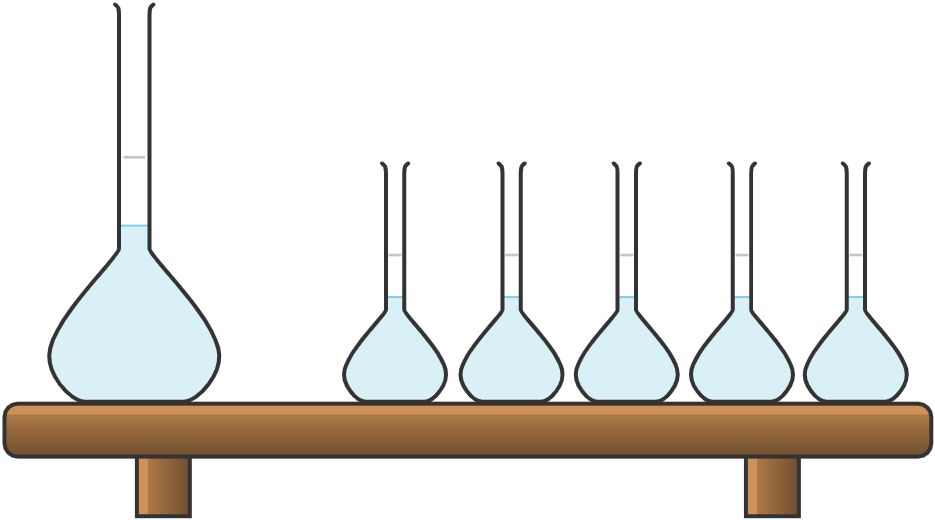 Dilutions
Solution mère à 200g/L en D-saccharose
Solutions filles à 160, 120, 100, 80, 40 g/L en D-saccharose
Loi de Biot pour le D-saccharose
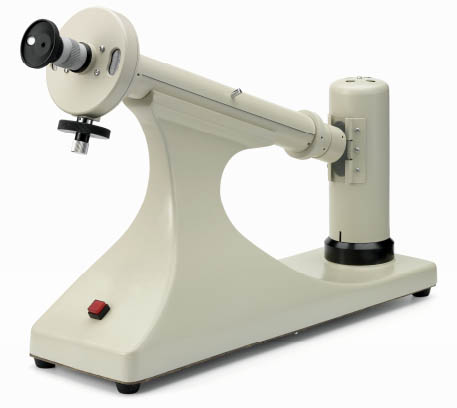 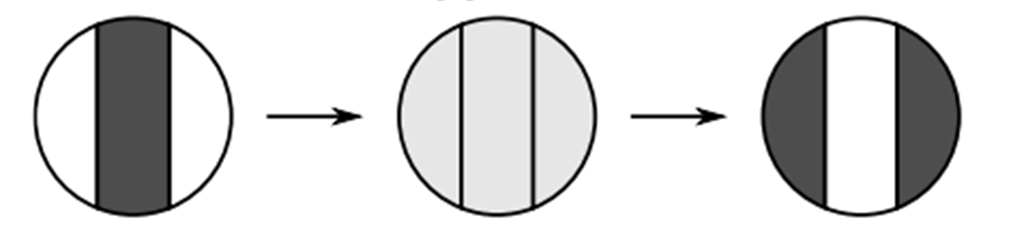 Equipénombre
Polarimètre de Laurent
Hydrolyse du D-saccharose
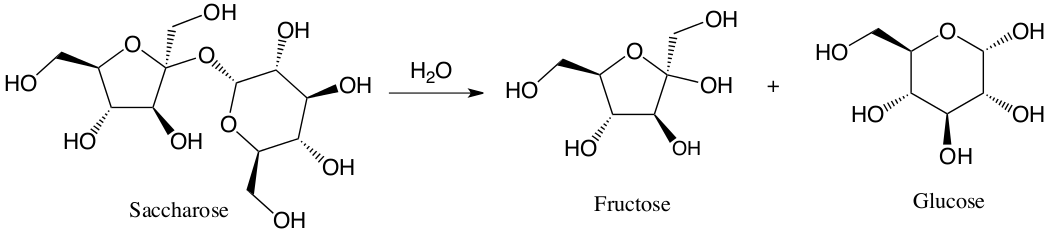 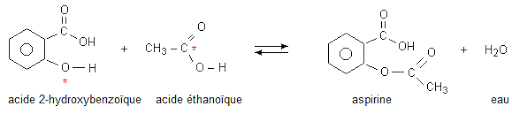 HCl
Hydrolyse du D-saccharose
Montage à reflux
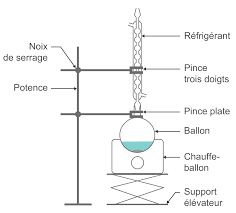 50 mL de saccharose à 30g/L
5 mL d’acide chlorhydrique à 2 mol/L
Test à la liqueur de Fehling
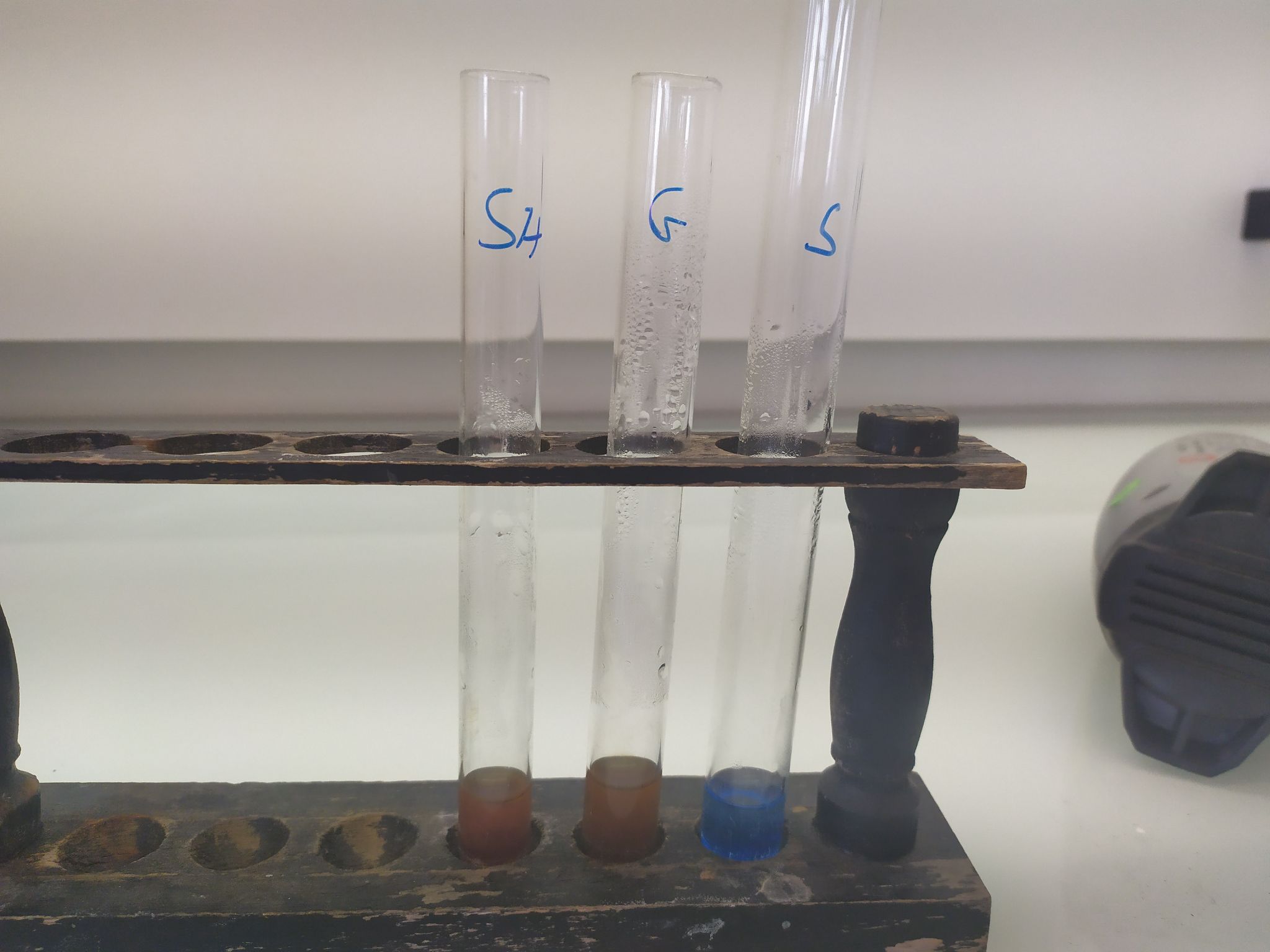 Glucose
Saccharose
 hydrolysé
Saccharose
Pas de changement de couleur
Précipité rouge brique : 
présence de fonctions 	aldéhydes
Solubilité des glucides dans l’eau
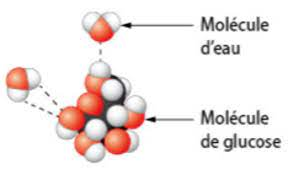 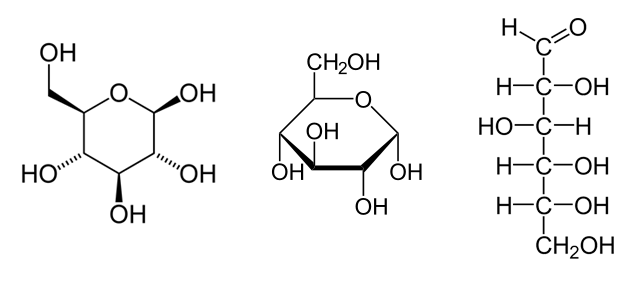 Molécule d’eau
Molécule de glucose
Liaison hydrogène
Molécule de glucose
Combustion du glucose
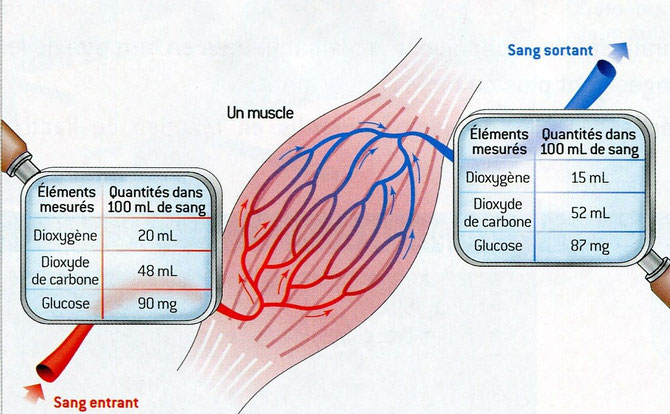 C6H12O6 + 6 O2	     6 CO2 + 6 H2O
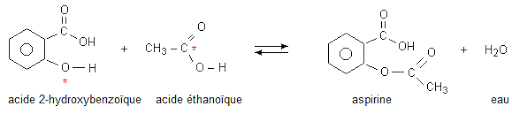 Energie libérée par une mole de glucose : 684 kcal
Test à la liqueur de Fehling
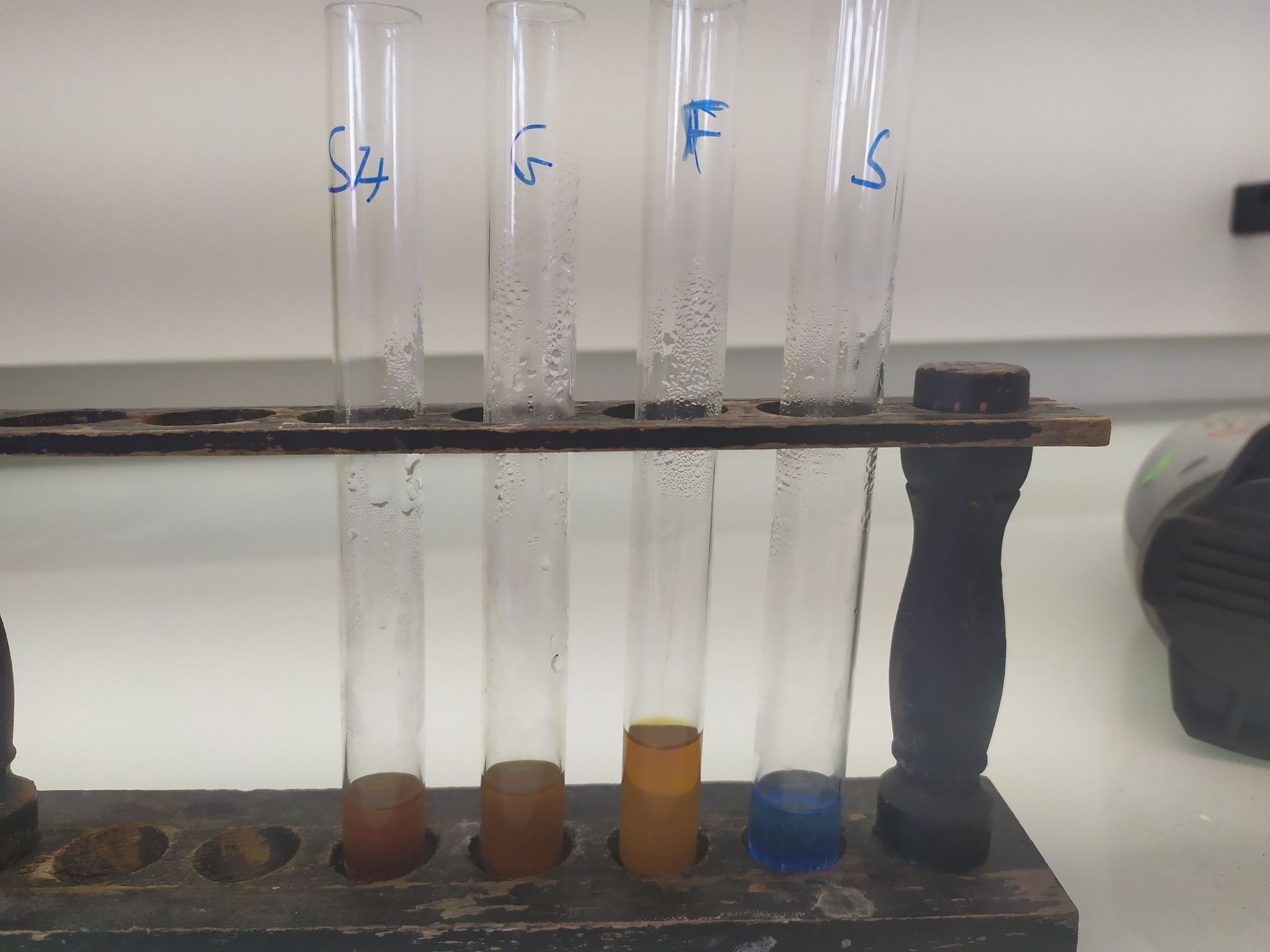 Pas de changement de couleur
Précipité rouge brique : 
présence de fonctions 	aldéhydes